Méthodologie
QUELQUES REMARQUES SUR LES MECANISMES COGNITIFS
La prépa c’est comme …
Dirigez bien la lampe torche.
Travaillez en mode avion. 
Faîtes de la place dans vos tiroirs. 
Cherchez les problèmes. 
Oubliez 5 fois.
Changez d’angle. 
Affrontez l’erreur / Trompez vous plus. 
Mesurez-vous.
8 petites leçons indicatives
Dirigez bien la lampe torche.
Travaillez en mode avion.
L’attention
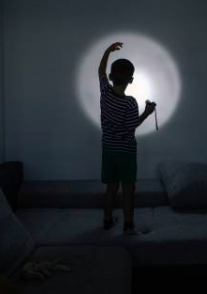 3. Faîtes de la place dans vos tiroirs.
4. Cherchez les problèmes. 
5. Oubliez 5 fois.
La mémorisation
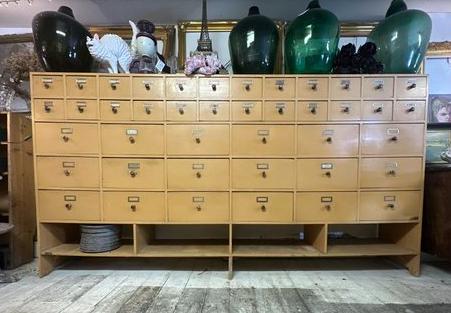 Chaque connaissance s’apprend au moins 5 fois
En classe
À la première relecture 
Au premier apprentissage
Au fichage
À la révision
6. Changez d’angle
L’inhibition
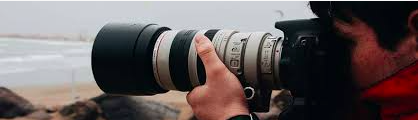 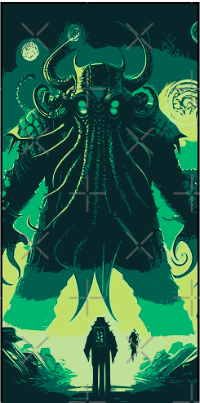 La métacognition
7. Affrontez l’erreur.
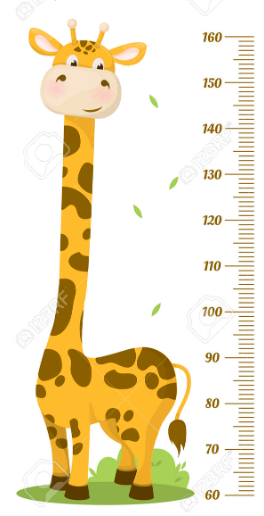 8. Mesurez vous
La motivation